IEEE 802.21 MEDIA INDEPENDENT HANDOVER 
DCN: 21-19-0025-00-0000
Title: OWC NW Requirements for VR Broadcasting Services
Date Submitted: March 14, 2019
Presented at IEEE 802.21 Session #90 in Vancouver, BC, Canada
Authors or Source(s):  Jaesang Cha (SNUST), Vinayagam Mariappan (SNUST), Minwoo Lee (SNUST), Hyeong Ho Lee (Netvision Telecom Inc., Korea Univ.), Soo Young Chang (SYCA) 

Abstract: This document is to describe the network (NW) requirement for Optical Wireless Communication (OWC) based Virtual Reality (VR) broadcasting services like Live Media Broadcasting and Movie Services
0
21-19-0025-00-0000
IEEE 802.21 presentation release statements
This document has been prepared to assist the IEEE 802.21 Working Group. It is offered as a basis for discussion and is not binding on the contributing individual(s) or organization(s). The material in this document is subject to change in form and content after further study. The contributor(s) reserve(s) the right to add, amend or withdraw material contained herein.
The contributor grants a free, irrevocable license to the IEEE to incorporate material contained in this contribution, and any modifications thereof, in the creation of an IEEE Standards publication; to copyright in the IEEE’s name any IEEE Standards publication even though it may include portions of this contribution; and at the IEEE’s sole discretion to permit others to reproduce in whole or in part the resulting IEEE Standards publication. The contributor also acknowledges and accepts that this contribution may be made public by IEEE 802.21.
The contributor is familiar with IEEE patent policy, as stated in Section 6 of the IEEE-SA Standards Board bylaws <http://standards.ieee.org/guides/bylaws/sect6-7.html#6> and in Understanding Patent Issues During IEEE Standards Development http://standards.ieee.org/board/pat/faq.pdf>
IEEE 802.21 presentation release statements
This document has been prepared to assist the IEEE 802.21 Working Group. It is offered as a basis for discussion and is not binding on the contributing individual(s) or organization(s). The material in this document is subject to change in form and content after further study. The contributor(s) reserve(s) the right to add, amend or withdraw material contained herein.
The contributor grants a free, irrevocable license to the IEEE to incorporate material contained in this contribution, and any modifications thereof, in the creation of an IEEE Standards publication; to copyright in the IEEE’s name any IEEE Standards publication even though it may include portions of this contribution; and at the IEEE’s sole discretion to permit others to reproduce in whole or in part the resulting IEEE Standards publication. The contributor also acknowledges and accepts that this contribution may be made public by IEEE 802.21.
The contributor is familiar with IEEE patent policy, as outlined in Section 6.3 of the IEEE-SA Standards Board Operations Manual <http://standards.ieee.org/guides/opman/sect6.html#6.3> and in Understanding Patent Issues During IEEE Standards Development http://standards.ieee.org/board/pat/guide.html>
1
21-19-0025-00-0000
Ⅰ
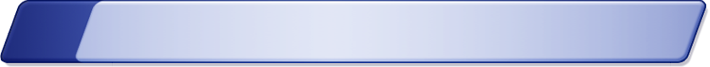 VR Broadcasting Services NW Requirements
Ⅱ
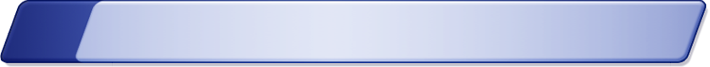 OWC based VR Broadcasting NW Considerations
Ⅲ
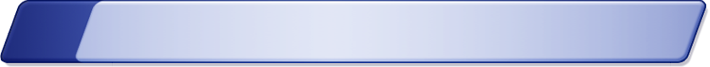 Conclusions
Table of Contents
21-19-0025-00-0000
2
VR Broadcasting Services NW Requirements
Number of User to the services is more than two 
Normally more than 10 for 10x10m spaces depends on the seating arrangements
BR Broadcasting Service Includes
VR Live Broadcasting, VR Movie, VR Adventures, etc.
VR Link Bandwidth Requirement
Vary based on Immersion Level  ( Partial , Deep, Ultimate) depends on the resolution per eye from 640x480 @60Hz to 9000x7800 @120Hz, HDR
842 Mbps to 470 Gbps for Raw Stream
210 Mbps to 120 Gbps for Low-latency compression (1:4) 
Typical VR Link Bandwidth > 30Gbps
VR Links Latency and Jitter is 5 msec
VR Video Server
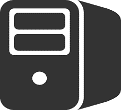 T(Compression)=10ms
T_trans(Data)
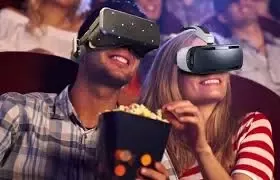 T(Decompression)=10ms
T(Rendering) ~= 3ms
T(Display) ~= 5ms
<  VR Broadcasting Service System >
21-19-0025-00-0000
3
OWC based VR Broadcasting NW Considerations
Required bandwidth per resolution for VR broadcasting services [6]
21-19-0025-00-0000
4
OWC based VR Broadcasting NW Considerations…Cont.
VR Video Server
IEEE802.11 TGbb Enterprise Optical Wireless Link suits for VR broadcasting Service
IEEE802.11 TGbb Bandwidth 
IEEE 802.11bb provides minimum single-link throughput of 10 Mb/s and single-link throughput of at least 5 Gb/s, as measured at the Medium Access Control (MAC) data service access point (SAP).
Typical VR bandwidth requirement 30Gbps is achievable by next generation OWC Link
Jitter and Latency not discussed part of specification.
VR Broadcasting Services required 5msec Jitter and latency is achievable in LC
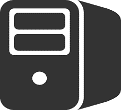 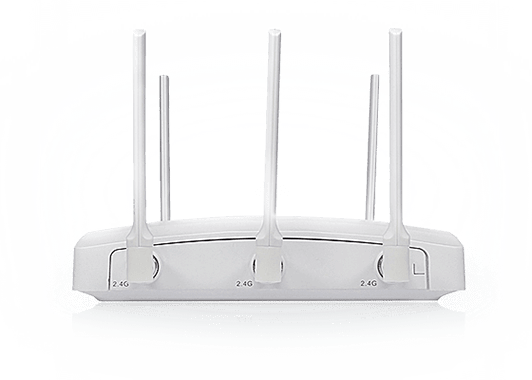 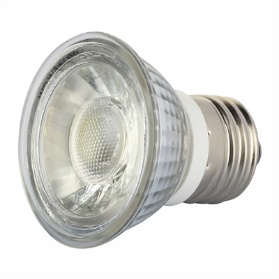 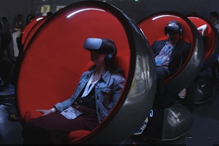 <  OWC Based VR Broadcasting Services >
21-19-0025-00-0000
5
Conclusions
Proposed the OWC NW Requirements for VR Broadcasting Services

Using the OWC, VR broadcasting services can resolve bad experience like insufficient image clarity, Image smearing, Black border to give immersive experience, dizziness by achieving required VR required data throughput, Latency, and  Jitters

OWC based VR broadcasting service can provide different level of immersive view experiences to the VR Movie, VR Adventures , and VR live view audience.
21-19-0025-00-0000
6
Reference
[1] 11-18-0846-02-0wng-802-11-for-sub-7ghz-next-generation-phy-mac
[2] 21-1-0073-00-0000-hmd-based-vr-applications-issues-and-challenges
[3] 11-18-1954-02-0eht-eht-use-case-discussion-vr-requirement-follow-up.pptx
[4] 11-18-1309-00-00bb-802-11bb-functional-requirements.docx
[5] 11-18-1423-08-00bb-tgbb-simulation-scenarios.docx
[6] 11-17-1643-01-00lc-lc-for-high-throughput-use-cases.ppt
21-19-0025-00-0000
7